VIDYASAGAR UNIVERSITY
MIDNAPORE, WESTBENGAL, PIN - 721102
M.Phil
DEPARTMENT OF WOMAN STUDIES
SEMESTER-II
DR. SHAMITA SARKAR
PAPER-  V
UNIT - II
PPT PRESENTATION  
ON 
WOMAN IN ANCIENT INDIA
DR.SHAMITA SARKAR
INTRODUCTION
বৈদিক যুগের আদি পর্বে নারীরা জীবনের সকল ক্ষেত্রেই পুরুষের সঙ্গে সমানাধিকার ভোগ করেছে। পতঞ্জলি বা কাত্যায়ণের মতো প্রাচীণ ভারতীয় বৈয়াকরণের লেখা থেকে ইঙ্গিত পাওয়া যায় যে আদি বৈদিক যুগে নারীরা শিক্ষিত ছিলেন। ঋক বেদের শ্লোক থেকে ইঙ্গিত পাওয়া যায় যে নারীরা পরিণত বয়সে বিবাহ করতেন এবং সম্ভবত স্বয়ম্বর নামক প্রথায় নিজের স্বামী নির্বাচনের বা গান্ধর্ব বিবাহ নামক প্রথায় সহবাসের স্বাধীনতা তাদের ছিল। ঋক বেদ, উপনিষদের মতো আদি গ্রন্থে বহু প্রাজ্ঞ ও ভবিষ্যদ্রষ্টা নারীর উল্লেখ আছে, গার্গী ও মৈত্রেয়ী যাঁদের মধ্যে উল্লেখযোগ্য।
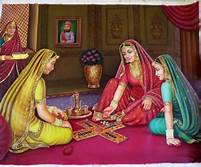 Women in Ancient India
ঋগবৈদিক যুগে নারী
ঋগবৈদিক যুগে সমাজের ভিত্তি ছিল পরিবার । পরিবার ছিল পিতৃতান্ত্রিক , অর্থাৎ পিতা ছিলেন পরিবারের কর্তা । তাকে গৃহপতিও বলা হত । পরিজনদের উপর তাঁর সীমাহীন কর্তৃত্ব ছিল ।

  পুরুষ শাসিত সমাজে নারী - পুরুষের সমান অধিকার আশা করা যায় না । সন্দেহ নেই , পুরুষদের তুলনায় তাদের ভূমিকা ছিল গৌণ । স্বাধীনভাবে জীবনযাপন করার অধিকার তাদের ছিল না বললেই চলে । 

 বিবাহের পূর্বে তাঁরা পিতা বা ভ্রাতার অধীন ছিলেন আর বিবাহত্তোর জীবন কাটত স্থায়ী বা পুত্রের তত্ত্বাবধানে । আবার বিবাহ করেননি , চিরকুমারী থেকে গেছেন , এমন মহিলাও তখনকার দিনে বিরল ছিলেন না । অভিভাবকহীন তারা ছিলেন না ঠিকই কিন্তু সীমিত হলেও তাদের কিছু অধিকার ছিল ।
ঋগবৈদিক যুগে নারী
বৈদিক যুগে নারীরা নিজের পতি নির্বাচনের স্বাধিনতা ভোগ করতো ।

 মেয়েদের সাধারণত একটু বেশি বয়সেই বিবাহ হত । ফলে পতিনির্বাচনেতাদের মতামতকে উপেক্ষা করা যেত না । কন্যার স্বামী নির্বাচনের অত্র দৃষ্টান্ত ঋগবেদে ছড়িয়ে আছে ।

  বৈদিক যুগে নারীরা যুদ্ধ ক্ষেত্রেও আংশগ্রহন করত , যথা- বিশপালা যুদ্ধ ক্ষেত্রে একটি পা হারিয়েছিল ।

 গৃহস্থালিতে নারী অবাধ বিচরণ । ধর্মীয় কাজে স্ত্রী স্বামীকে সহযোগিতা করেন তাই তিনি সহধর্মিণী ।

 তারা পর্দানশিন বা গৃহবন্দি ছিলেন না । সামাজিক উৎসব অনুষ্ঠানে তারা অবাধে যোগ দিতেন । তারা সভা ও সমিতি নামক দুটি অধিবেশনে যোগদান করতেন ।
ঋগবৈদিক যুগে নারী
যুদ্ধক্ষেত্রেও তারা দক্ষতা প্রদর্শন করেছেন । বিশাপলা ও মুদাগলানীর নাম এ প্রসঙ্গে সুরণীয় । বিশপলা  যুদ্ধক্ষেত্রে একটি পা হারিয়েছিল ।

 তারা ঋগবেদের কিছু কিছু মন্ত্রও রচনা করেছেন । সে যুগে লোমশা , জুহু , পৌলোমী ও কামায়নীর মতো মেয়েরা ধর্মীয় সাধনায়ও বিশেষ সাফল্য অর্জন করেছিলেন ।
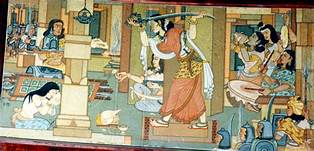 যুদ্ধক্ষেত্রে নারী
প্রাচীন ভারতে মাতৃত্ব
মাতৃত্ব ছিল আবশ্যিক , একটি ময়েকে শেখান হত ভাল স্ত্রী, ভাল মা হতে । তাকে ‘একাধিক পুত্রের জননী’ হওয়ার জন্য আশীর্বাদ করা হত । 


 ঋগবৈদিক একটি পরিবারে সাধারানত একাধিক প্রজন্মের সদস্যরা একসঙ্গে একই ছাদের তলায় বাস করত । যেহেতু এই সমাজ ছিল পিতৃতান্ত্রিক , পুত্র সন্তানের জন্য বারবার আকাঙ্ক্ষা করা হত এবং মানুষ ঈশ্বরের কাছে প্রার্থনা জানাত সাহসী পুত্রের জন্যে , যে যুদ্ধে পারদর্শী হবে । ঋকবেদে কন্যাসন্তানের জন্মের জন্য কোনও কামনা প্রকাশ করা হয় নি ।

 যদিও কন্যা একেবারে অবহেলিত হত না । গৃহস্থালির কাজ ও পুত্রসান্তান উৎপাদনে তার ভূমিকা ছিল সর্বেসর্বা।
প্রাচীন ভারতে নারীর অর্থনৈতিক অধিকার
বৈদিক সাহিত্য সাধারন ভাবে সে যুগে নারীর অর্থনৈতিক অবস্থা সম্পর্কে নিরব ।

 বৈদিক নারীরা পশম পাকাত ও বুনত , জল আনত, পসশুপালন করত, কিন্ত কেবলমাত্র খোরপোষ বাদে তারা এই সব কাজের জন্য কিছু উপার্জন করতো কিনা তা জানা যায় না ।

  বিবাহের সময় তারা পিতামাতার কাছ থেকে এক প্রকার সাম্পদ পেত যাকে বলা হয় ‘স্ত্রীধন’ ।
বিবাহ
ঋগবৈদিক যুগে এক পুরুষ , এক স্ত্রী- এই ছিল তখনকার দিনের রীতি । তবে পুরুষরা কখনও কখনও একাধিক পত্নী গ্রহণ করতেন । নারীদের বহুপতিত্বের কোনও নিদর্শন ঋগবেদে নেই স্বামী নিঃসন্তান অবস্থায় মারা গেলে স্ত্রী পুনর্বার বিবাহ করতেন । সে ক্ষেত্রে সাধারণত স্বামীর ছোট ভাই বা দেবরের সঙ্গেই তার বিবাহ হত - এই প্রাথাকে বলা হয় ‘নিয়োগ প্রথা’ ।
 বিবাহকে নর - নারীর মধ্যে পবিত্র বন্ধন বলে মনে করা হত । বংশ রক্ষার উদ্দেশ্যেই সে বিবাহ - বন্ধন । বিবাহে পণদানের প্রথা ছিল । সাধারণত সে পণ পেতেন কন্যার পিতা । কিন্তু এর ব্যতিক্রমও ছিল । কন্যা প্রতিবন্ধী হলে বা অন্য কোনও বিশেষ কারণে অনেক সময় কন্যার পিতা বা অভিভাবককেই বরপণ যোগাতে হত । 

 কিন্ত পরবর্তী বৈদিক যুগে পুরুষমহলে বহুবিবাহের প্রচলন নিঃসন্দেহে নারী জাতির সামাজিক মর্যাদাহানির একটা প্রধান কারণ ছিল । মৈত্রায়ণী সংহিতায় মনুর দশ পত্নীর উল্লেখ আছে । রাজপরিবারে বহুবিবাহ প্রথা খুবই জনপ্রিয় হয় । সাধারণত , এক একজন রাজার কম করেও চারজন রানি ছিলেন । রানিদের মধ্যে যিনি প্রধান , তাঁকে মহিষী বলা হত । যিনি স্বামীর প্রিয়তমা ছিলেন তিনি বাবার্তা বলে গণ্য হতেন । যিনি অবহেলিত ছিলেন তিনি পরিবৃক্তী । চতুর্থ রানি ' পালাগলী, তিনি সম্ভবত রাজার এক সভাসদের কন্যা ছিলেন ।

 পরবর্তী বৈদিক যুগ সম্পর্কে গৃহ্য ও ধর্মসূত্রাদি গ্রন্থে বাল্যবিবাহের উল্লেখ আছে ।
সতী
ঋগবৈদিক যুগে সন্তানবতী মহিলারা অনেক সময় স্বামীর জলন্ত চিতায় প্রাণ বিসর্জন দিতেন । কিন্তু এই সতীপ্রথা অভিজাত পরিবারেই সীমাবদ্ধ ছিল , সমাজের অন্যত্র ছড়িয়ে পড়েনি । মেয়েদের পতিব্রতার অজস্র নিদর্শন আছে ঋগবেদে । 

 পরবর্তী বৈদিকযুগ সম্পর্কে অথর্ববেদে সতীপ্রথার উল্লেখ আছে । তবে সে কালে বিধবা বিবাহেরও বিধান ছিল । ফলে সতীপ্রথা সমাজে খুব একটা জনপ্রিয়তা লাভ করেছিল বলে মনে হয় না ।

  সতী প্রথা জনপ্রিয় না হওয়ার বিশেষ কারন হল – যেহেতু যুদ্ধে লড়ার জন্য পুত্র সন্তান কাম্য ছিল, আর একমাত্র নারীরাই পারে পুত্র সন্তান জন্ম দিতে তাই সতী প্রথা জনপ্রিয় হতে পারে নী ।
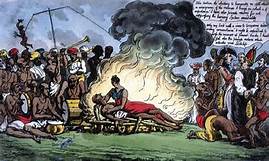 সতী
প্রাচীন যুগে নারীর অবস্থার অবনমন
ঋগবৈদিক যুগে নারীর যতটুকু সম্মান ও স্বাধীনতা  ছিল তার সম্পূর্ণ অবনমন ঘটে পরবর্তী বৈদিকযুগে । 

 পরবর্তী বৈদিকযুগে যুগে নারীর মর্যাদা বিশেষভাবে ক্ষুন্ন হয় । অধিকাংশ পিতা - মাতা কন্যার জন্মকে সানন্দে গ্রহণ করতেন না , তার পুত্র কামনা করতেন । 

 ঐতরেয় ব্রাহ্মণে স্পষ্টই বলা হয়েছে , কন্যা পরিবারে দুঃখ নিয়ে আসে, পুত্র পরিবারকে রক্ষা করে। 

 অথর্ববেদে কন্যার জন্মকে দুর্ভাগ্যজনক বলা হয়েছে । কন্যা তার পিতার বংশধারাকে রক্ষা করতে পারেন না , তিনি তার পিতৃপুরুষকে জলও দিতে পারেন না । কন্যা যা পারেন না পুত্র অনায়াসে তা সম্পন্ন করতে পারেন । উপরন্তু কন্যার । তাছাড়া ভবিষ্যতের কথা ভেবে পিতা - মাতার দুশ্চিন্তা থেকেই যায় ।

তাছাড়া নারীর সামাজিক অবমূল্যায়নের পিছনে কিছু অর্থনৈতিক ও সামাজিক কারণও ছিল - কৃষির বিকাশের সঙ্গে সঙ্গে জীবিকার ক্ষেত্রে পুরুষের প্রাধান্য প্রতিষ্ঠিত হয় । এ সময় থেকেই নারী অথনৈতিক স্বাধীনতা হারিয়ে ফেলেন , তার পুরুষ - নির্ভর জীবন শুরু হয় ।
প্রাচীন যুগে নারীর অবস্থার অবনমন
আর্য পুরুষদের অনেকেই অনার্য নারী বিবাহ করতেন । এ ধরনের বিবাহকে সমাজ পরিপূর্ণ স্বীকৃতি দেয়নি । এর ফলেও সাধারণভাবে সমাজে নারীর মর্যাদা হাস পায় ।

 মৈত্রায়ণী সংহিতায় নারীকে মদ ও পাশার মতো সর্বনাশা বলে নিন্দা করা হয়েছে ।

 নারীর সামাজিক ও ধর্মীয় অধিকারের পরিধি ক্রমশই সংকুচিত হয়ে আসে । গৃহের যে সকল ধর্মীয়ি কাজকর্ম একদিন তারই পরিচালনায় অনুষ্ঠিত হত সেসব কাজের দায়িত্ব ক্রমশ পুরহিতের হাতে চলে যায় ।

। মৈত্রায়ণী সংহিতায় বলা হয়েছে নারীরা সভায় যাোগ দিতে পারতেন না । সভায় রাজনীতি , বিচারকার্য ও সামাজিক সমস্যা সম্পর্কে আলাপ - আলচনা ও সিদ্ধান্ত গ্রহণ করা হত । সভায় যোগদানের অধিকার হারিয়ে ফেলায় নারীর আর ঘরের বাইরে বৃহত্তর জীবনে কিছু করার থাকল ।
প্রাচীন যুগে নারীর অবস্থার অবনমন
ব্রাহ্মণ , ক্ষত্রিয় ও বৈশ্য পরিবারের ছেলেদের উপনয়ন হত । উপনয়নের মধ্য দিয়ে তাঁরা দ্বিতীয় জন্ম লাভ করতেন , ‘দ্বিজ ’ বলে গণ্য হতেন । মেয়েরা উপনয়নের অধিকারী ছিলেন না । পুত্র ও কন্যা উভয়ের জন্যই জাতকর্ম , অন্নপ্রাশন ইত্যাদি অনুষ্ঠানের আয়োজন হত । কিন্তু এ ক্ষেত্রেও পুত্র ও কন্যাতে বৈষম্য করা হত । পুত্রদের ক্ষেত্রে এই অনুষ্ঠানাদিতে বৈদিক মন্ত্র পাঠ হত , কন্যাদের ক্ষেত্রে মন্ত্র পাঠ নিষিদ্ধ ছিল ।
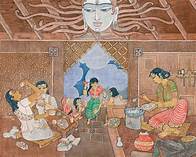 নারীর অবস্থার অবনমন
নারী ও নীরবতা
নারী উপনয়ন অধিকার হারিয়েছেন সুতরাং বৈদিক শাস্ত্র জ্ঞান অর্জন থেকেই বঞ্চিত হয়েছেন ।

 সমাজে নারীর প্রতি অবহেলা চরমে পৌঁছায় , তার বাড়ির বাইরে কোন স্থানে অংশগ্রহন নিষিদ্ধ হয় । 

 নারীর স্বাধীন মতামত পোষণ করার ক্ষমতা হারায়, সে নীরব দর্শক হয়ে থাকতে বাধ্য হয় ।
নিয়তিবাদ
একটি প্রাচীন ভারতিয় পুরাকথাতে বলা হয়েছে – পৃথিবী অবস্থান করে বহুফনাজুক্ত দিব্য সর্প বাসুকির মস্তিস্কে, তাই বাসুকি যখন তার ক্লান্ত ফনা থেকে পৃথিবীর ভার অপর ফনায় সরিএ নেয় তখনি ভুমিকম্প হয় । - এই যে ধারনা তার মধ্যে নিয়তিকে মেনেনেয়ার মনভাব লক্ষ্য করা যায় ।

  এই নিয়তিবাদ হাজার হাজার বছর ধরে ধর্মীয় পরিবেশকে গ্রাস করেছে । আর যেহেতু পুরোহিতরা প্রাচীন যুগে ধর্মের প্রধান ছিলেন তাই তারা নারীর ওপর তাদের বিধান চাপিয়ে দিত ।

 এইভাবে নিয়তিবাদের প্রভাবে প্রাচীন যুগে নারীর অবস্থার অবনমন হয় ।
CONCLUSION
পরিশেষে বলা যায় যে নারী সমাজ গড়ার মূল কারিগর , যারা সমাজের মূল শক্তি তাদের অবস্থাই প্রাচীন যুগে ধীরে ধীরে অবনমন ঘটে । এর জন্য পিত্রিতান্ত্রিক সমাজ ও ব্রাম্ভন্য ধর্মীয় ব্যবস্থা বিশেষ ভাবে দায়ী ছিল । 

 কিন্তু নারীরা শত কষ্ট ও অপমান সয়েও প্রাচীন ভারতের ইতিহাসে তাদের নিজেদের এক সতন্ত্র পরিচয় বজায় রাখতে সক্ষম হয়েছে।